ПРОЕКТТема: Профессия «Программист»										      Работу выполнил:											 ученик 4 «Б» класса 										    МБОУ СШ № 45										   Крылов Артём                                                                рук.Михайлова С.В.    Тверь, 2020
Кто такой «программист» ?
Программист – 
    – это специалист, который занимается разработкой алгоритмов и компьютерных программ на основе специальных математических моделей.
Значимость профессии «Программист»
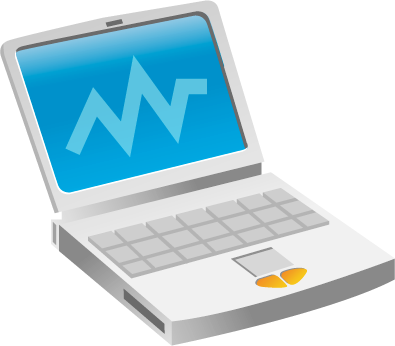 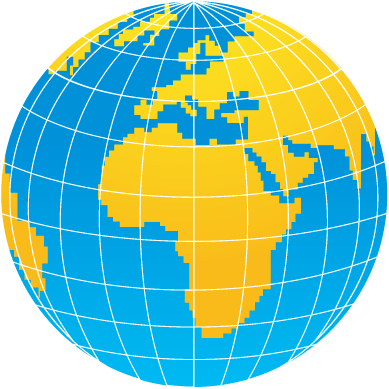 В любой сфере жизни человека можно встретить предметы, использующие процессоры и микросхемы. 

Они есть в детских игрушках, бытовых приборах, смартфонах, медицинской технике, станках, автомобилях, кораблях и космических станциях.

А их работой управляют программы (алгоритмы), созданные ПРОГРАММИСТАМИ. 

Без программ почти все современные технические средства были бы бесполезными «железками».
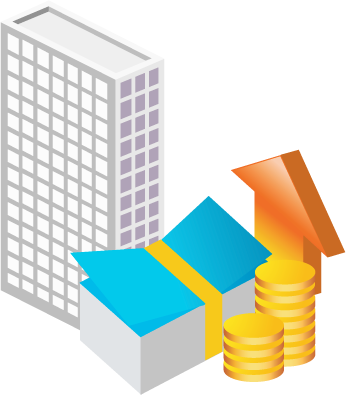 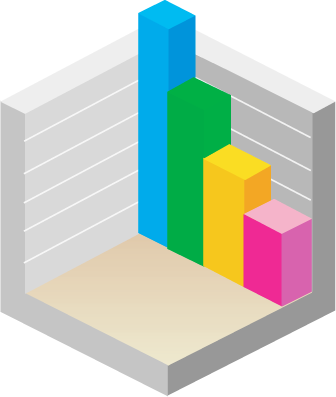 Категории программистов
1. Прикладные программисты - разрабатывают программы прикладного характера - игры‚ бухгалтерские программы‚ редакторы.
2. Системные программисты - разрабатывают операционные системы, которые управляют вычислительной системой и процессором.
3. Web-программисты - работают с Интернетом и разрабатывают программную составляющую сайтов.
Где учат на программиста
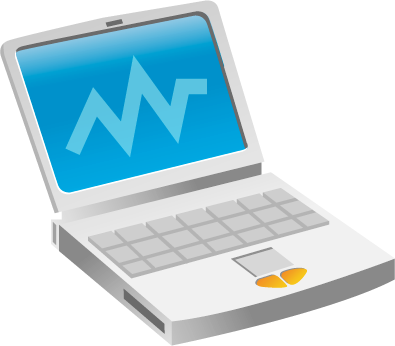 1. Тверской государственный технический университет.

2. Московский государственный технический университет имени Баумана.

3. Санкт-Петербургский государственный политехнический университет.
Достоинства профессии
1
Высокая зарплата
2
Большой спрос на рынке труда
3
Очень интересная творческая работа
4
Можно работать дома
Большая значимость во всех сферах жизни
5
Знаменитые программисты
Билл Гейтс - американский 
программист, основатель компании «Microsoft»
Линус Торвальд – финский  
программист, хакер,  создавший операционную систему Linux, на которой была построена система Android.
Знаменитые программисты
Илья Сегалович - российский программист, один из разработчиков  Яндекс
Евгений Касперский – российский программист, специалист по компьютерной безопасности, разработчик антивируса Касперского.
Вывод
Профессия «Программист» мне очень нравится.
В будущем я хотел бы стать программистом.
Для этого уже сейчас я серьезно отношусь к изучению не только математики, но всех остальных предметов, а также дополнительно обучаюсь по направлению «Компьютерные технологии».